Virus sincicial respiratorio
María del Valle Juárez
Epidemiología HNRG
Agosto 2024
Area de epidemiologia del hospital de niños Ricardo gutierrez
AGOSTO 2024
Agenda
Carga de enfermedad
Complicaciones en la población pediátrica
Características de la vacuna
Estrategia nacional
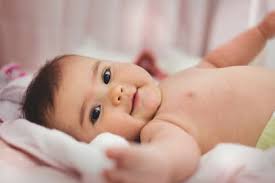 2023
2
VSR: UN PROBLEMA DE SALUD PÚBLICA
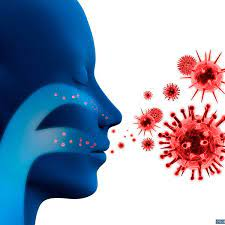 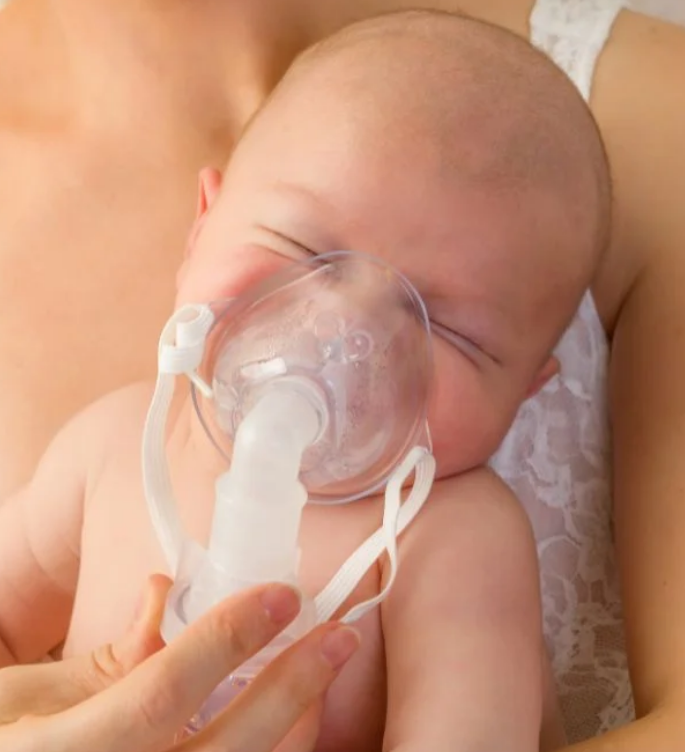 VSR
IRAB
1° causa de infección respiratoria aguda       baja (IRAB) en la infancia

 33 M de casos/año

 3,6 M de hospitalizaciones/año

 200.000 muertes
1° causa de muerte en 
        menores de 5 años (12,1%)

60% de causa viral           

31% VSR+
95% de la mortalidad en países de bajos/medianos ingresos y 45% en el hogar
POBLACIÓN DE RIESGO
Bronquiolitis en menores de 2 años. Argentina. Años 2014-2023.
Edades extremas de la vida (<1 y >65 años)

Menores de 1 año: 
bronquiolitis
80% previamente sanos

Menores de 2 años con ciertos factores de riesgo: 
cardiopatía congénita descompensada, 
displasia broncopulmonar, etc.)
Fuente: Área de Vigilancia de la Salud de la Dirección de Epidemiología. SNVS 2.0. Ministerio de Salud
En argentina se registran 250.000-350.000 bronquiolitis 
en menores de 2 años anualmente
MORBI-MORTALIDAD
Menor tasa de histórica de mortalidad infantil en 2021

64% reducción Enf. del S. Respiratorio.

Menor circulación viral estacional de VSR en 2021.
Mayores tasas de hospitalización por infecciones respiratorias en menores de 1 año.

VSR es el virus más prevalente.
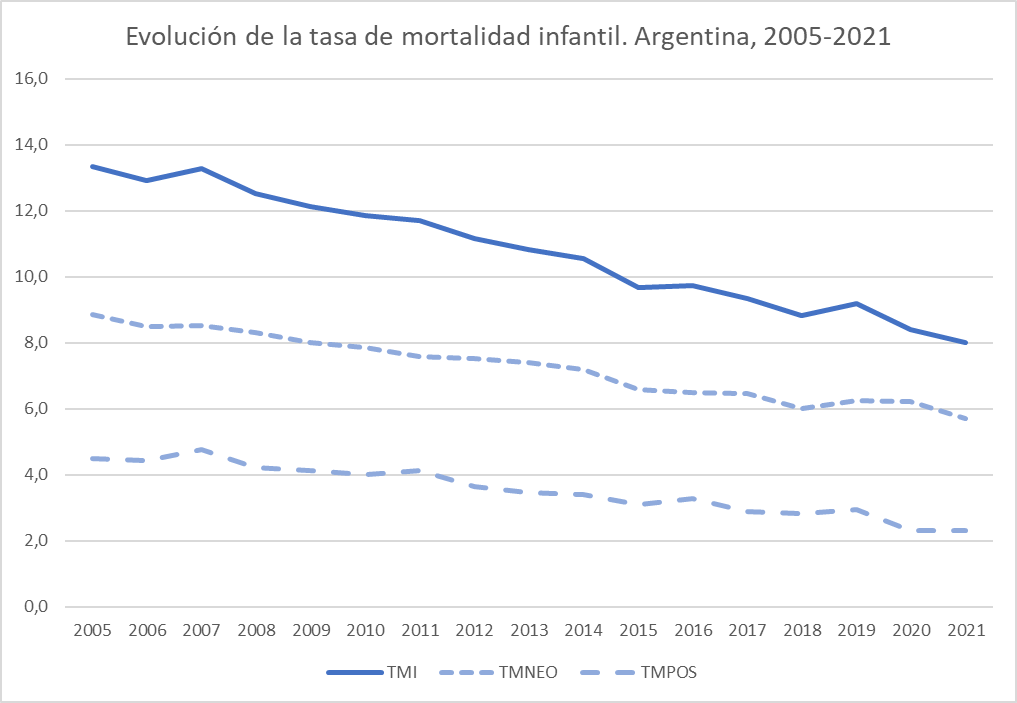 Casos hospitalizados por IRA. Distribución absoluta y relativa de agentes identificados por grupos de edad acumulados. Año 2023. Argentina.
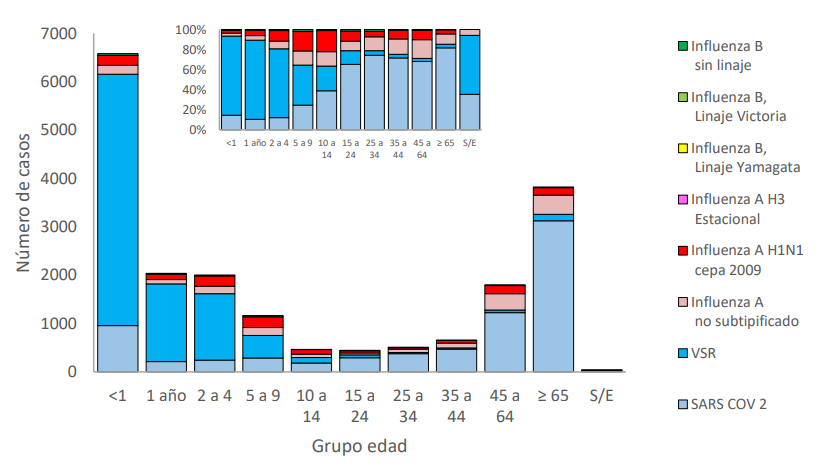 Fuente: DEIS. Ministerio de Salud
Fuente: Área de Vigilancia de la Salud de la Dirección de Epidemiología. SNVS 2.0. Ministerio de Salud
ESTACIONALIDAD
Inicio anticipado de la circulación de influenza y de VSR en 2023.
Requiere sistemas de vigilancia capaces de detectar cambios en la tendencia.
Rápida respuesta de la red de prestación de servicios de salud.
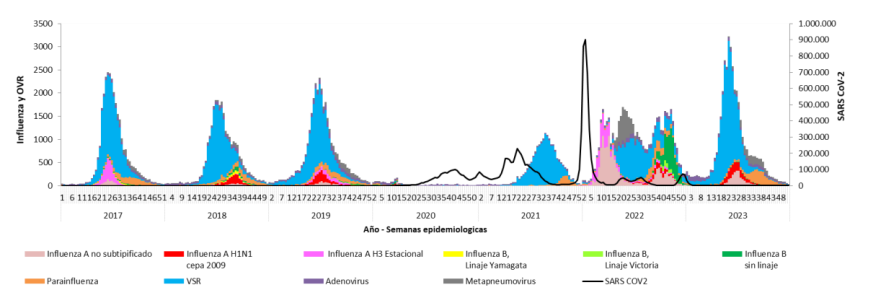 Fuente: Área de Vigilancia de la Salud de la Dirección de Epidemiología. SNVS 2.0. Ministerio de Salud
Estrategias de Prevención
[Speaker Notes: Dada la elevada morbi mortalidad asociada a este agente, en los últimos anos se han estado investigando e implementando diferentes estrategias para su control. Entre ellas medidas generales de prevencion, el uso de Ac MONOCLONALES y el desarrollo de nuevas vacunas]
Palivizumab
Indicaciones de palivizumab durante la temporada 2024 en Argentina (4 dosis)

Prematuros ≤ 32 semanas EG o peso al nacimiento ≤ 1500 gramos, hasta los 6 meses de edad cronológica al inicio de la temporada de administración del anticuerpo.
Prematuros < 29 semanas EG y con <1000 gramos de peso de nacimiento hasta los 12 meses y 0 días de vida al inicio de la temporada de administración del anticuerpo.
Prematuros con diagnóstico de displasia broncopulmonar y requerimiento de oxígeno suplementario hasta los 12 meses y 0 días de vida al inicio de la temporada de administración del anticuerpo.
Niños de ≤ 12 meses y 0 días con cardiopatías congénitas que presenten inestabilidad hemodinámica significativa al inicio de la temporada de administración del anticuerpo.
Nuevos anticuerpos monoclonales de acción prolongada
Monoclonal: solo se reconoce un epítopo, pero puede ser completamente neutralizante
Protección que dura al menos 5 meses (la duración de una temporada típica del VSR)
AcM específicos de prefusión del VSR F
Directo
Imagen adaptada de: Karron RA. Ciencia. 2021;372(6543):686-687.
VACUNA CONTRA VSR EN GESTANTES
Vacuna de subunidades proteicas bivariante (RSV-A y RSV-B)

Genotipos dominantes utilizados: Ontario (RSV A) y Buenos Aires (RSV B)
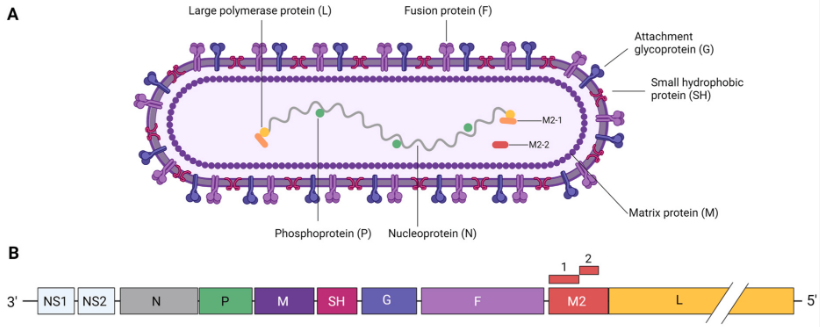 PROTEÍNA F EN SU FORMA DE PRE-FUSIÓN ES LA UTILIZADA PARA GENERAR ALTA RESPUESTA DE ANTICUERPOS NEUTRALIZANTES
Modificado de Schaerlaekens S et al. Vaccines 2024, 12, 97. https://doi.org/10.3390/vaccines12010097
DESARROLLO DE LA VACUNA CONTRA VSR
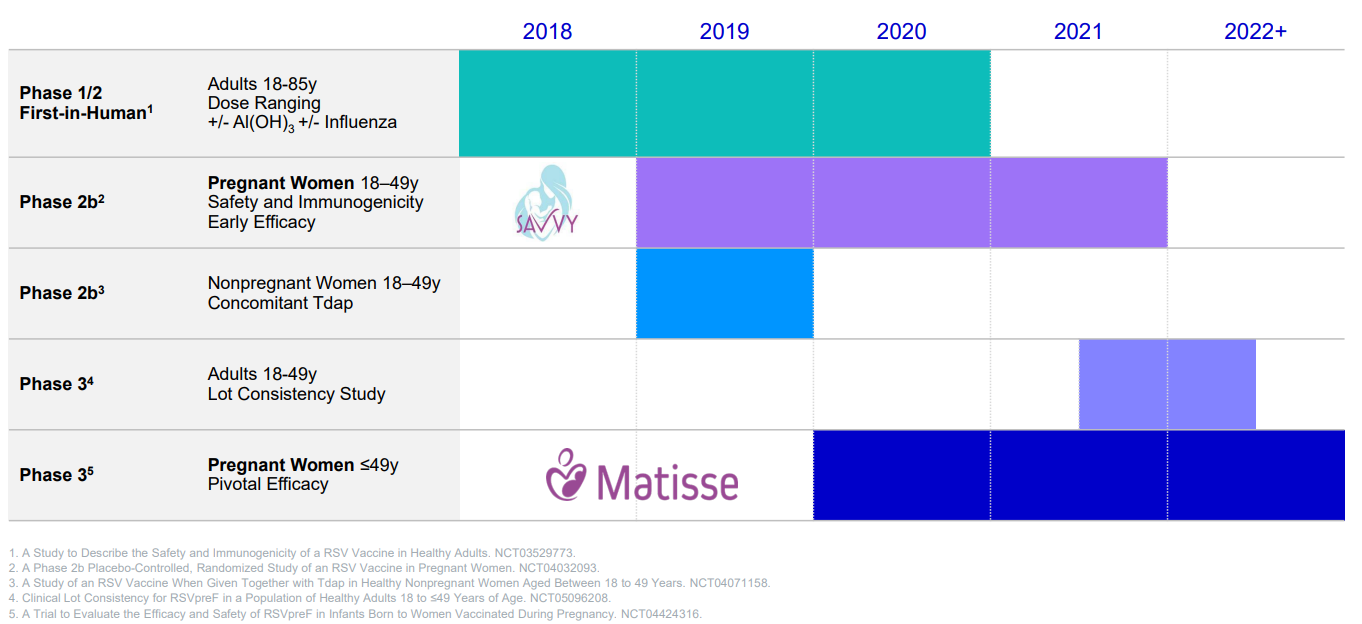 FASE 2: INMUNOGENICIDAD Y SEGURIDAD
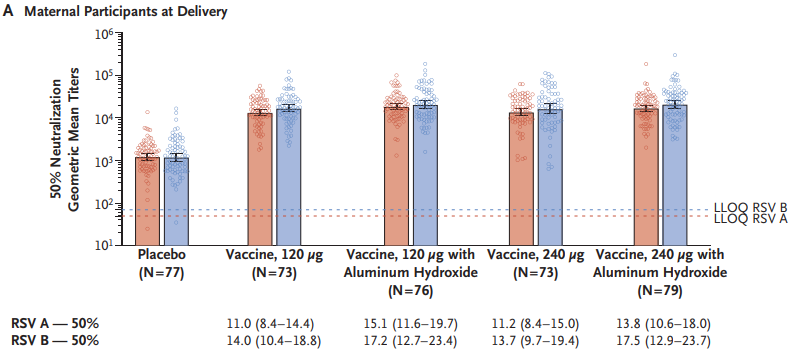 Respuesta de anticuerpos neutralizantes contra VSR A y B
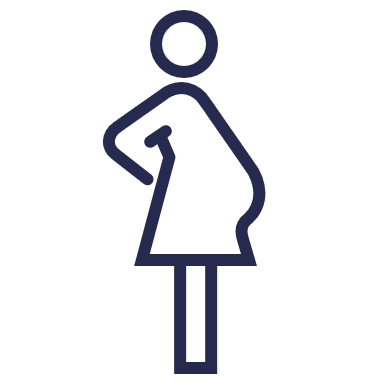 La vacuna RSVpreF generó alta respuesta de anticuerpos neutralizantes con una transferencia transplacentaria eficiente
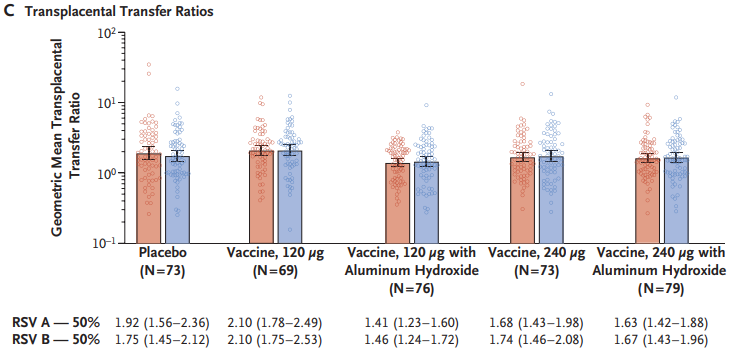 Gestantes sanas hasta 49 años
Vacunadas entre las 24-36 semanas de gestación
N=406 (327 recibieron vacuna)
Simões et al. Prefusion F Protein–Based Respiratory Syncytial Virus Immunization in Pregnancy. N Engl J Med. 2022 Apr 28;386(17):1615-1626.
[Speaker Notes: Fuente: A PHASE 2B PLACEBO-CONTROLLED, RANDOMIZED STUDY OF A RESPIRATORY SYNCYTIAL VIRUS (RSV) VACCINE IN PREGNANT WOMEN. ClinicalTrials.gov Identifier: NCT04032093. Disponible: https://classic.clinicaltrials.gov/ct2/show/results/NCT04032093]
FASE 2: INMUNOGENICIDAD Y SEGURIDAD
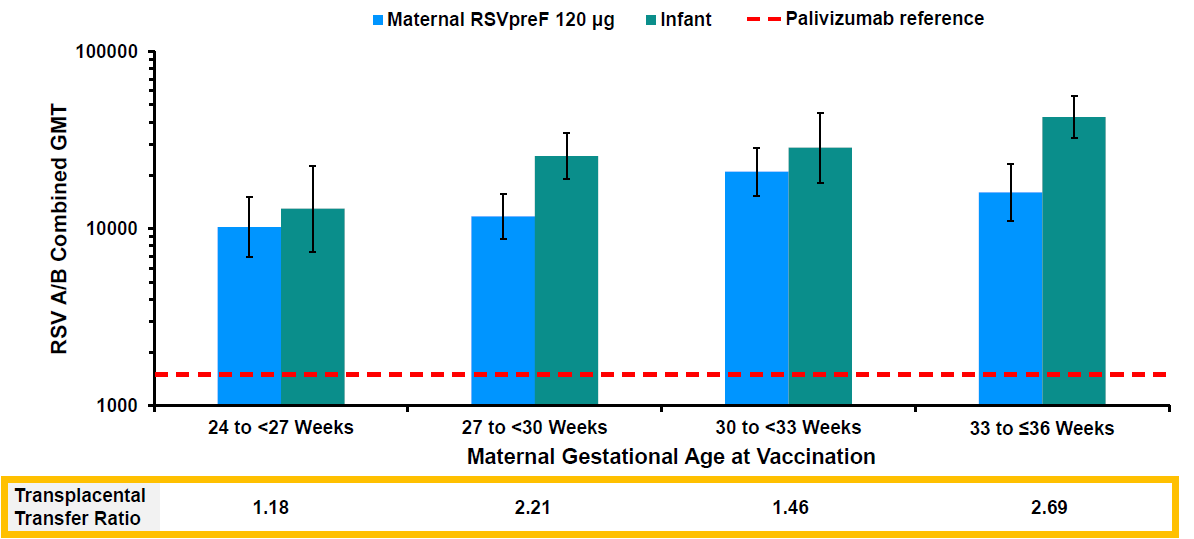 Respuesta de anticuerpos neutralizantes contra VSR A y B
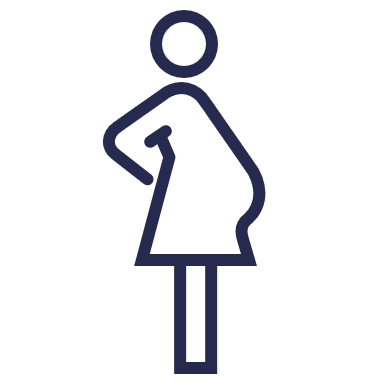 La transferencia de anticuerpos es adecuada entre las 32 y 36 semanas.

Los niveles de anticuerpos se mantienen por encima del umbral de referencia los primeros 6 meses de vida.
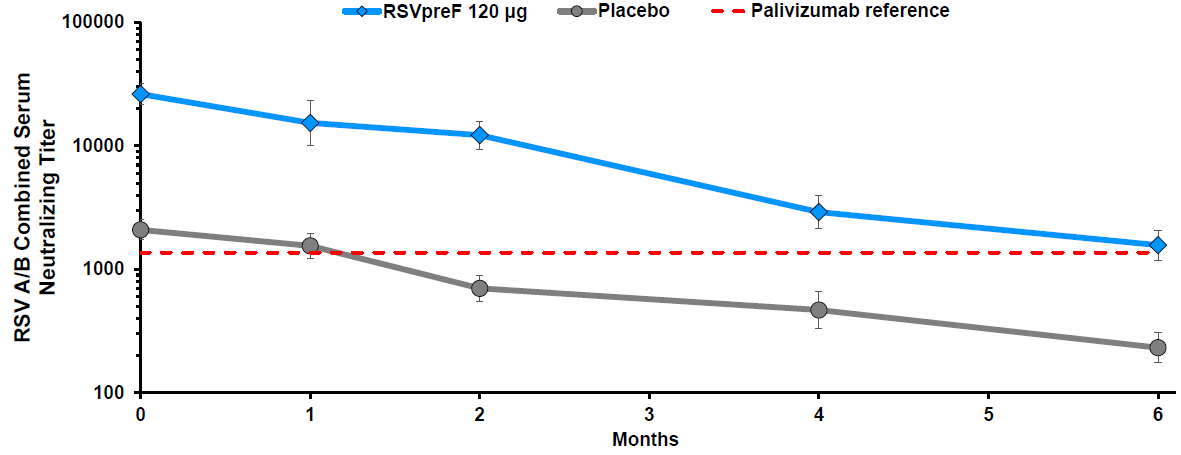 Simões et al. Prefusion F Protein–Based Respiratory Syncytial Virus Immunization in Pregnancy. N Engl J Med. 2022 Apr 28;386(17):1615-1626.
[Speaker Notes: Fuente: A PHASE 2B PLACEBO-CONTROLLED, RANDOMIZED STUDY OF A RESPIRATORY SYNCYTIAL VIRUS (RSV) VACCINE IN PREGNANT WOMEN. ClinicalTrials.gov Identifier: NCT04032093. Disponible: https://classic.clinicaltrials.gov/ct2/show/results/NCT04032093]
FASE 2: ADMINISTRACIÓN CON OTRAS VACUNAS
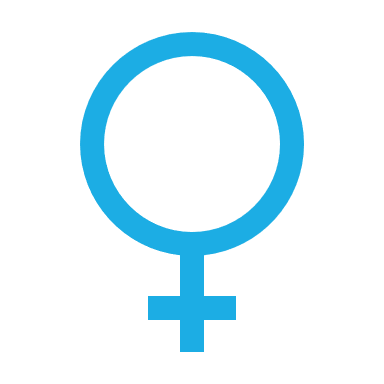 Niveles de anticuerpos contra distintos componentes dTpa en coadministración
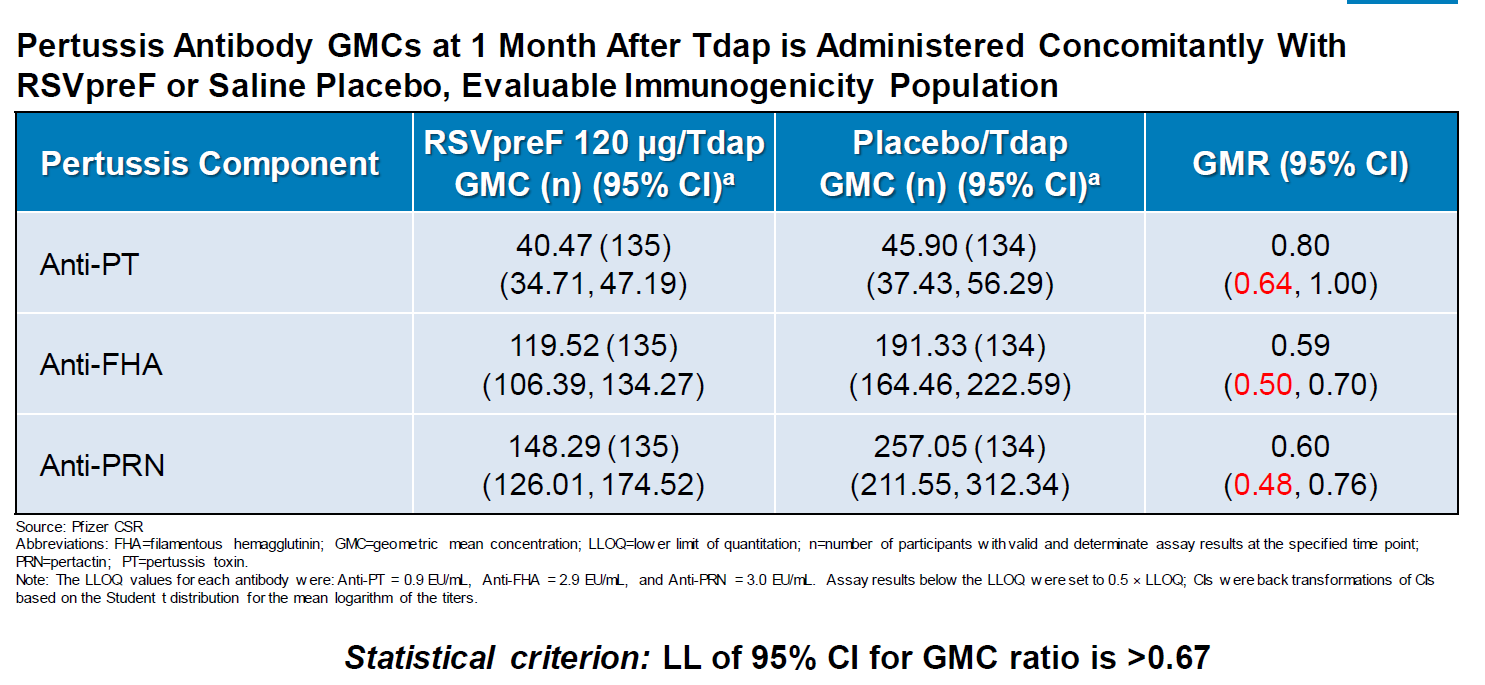 Mujeres 
18-49 años
No se cumple el objetivo de no inferioridad en la co-administración con dTpa. 
La evaluación de ACIP se considera que esta diferencia no tiene implicancias clínicas.
Peterson et al. Safety and Immunogenicity of a Respiratory Syncytial Virus Prefusion F Vaccine When Coadministered With a Tetanus, Diphtheria, and Acellular Pertussis Vaccine. J Infect Dis  2022 Jun 15;225(12):2077-2086
FASE 3: EFICACIA Y SEGURIDAD
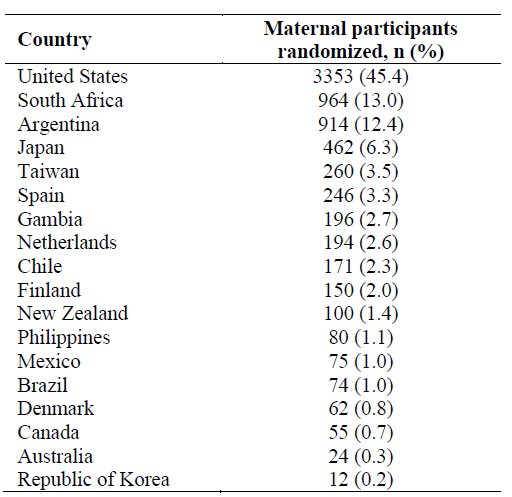 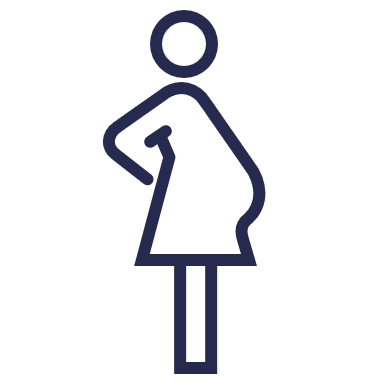 Gestantes hasta 49 años de edad y lactantes
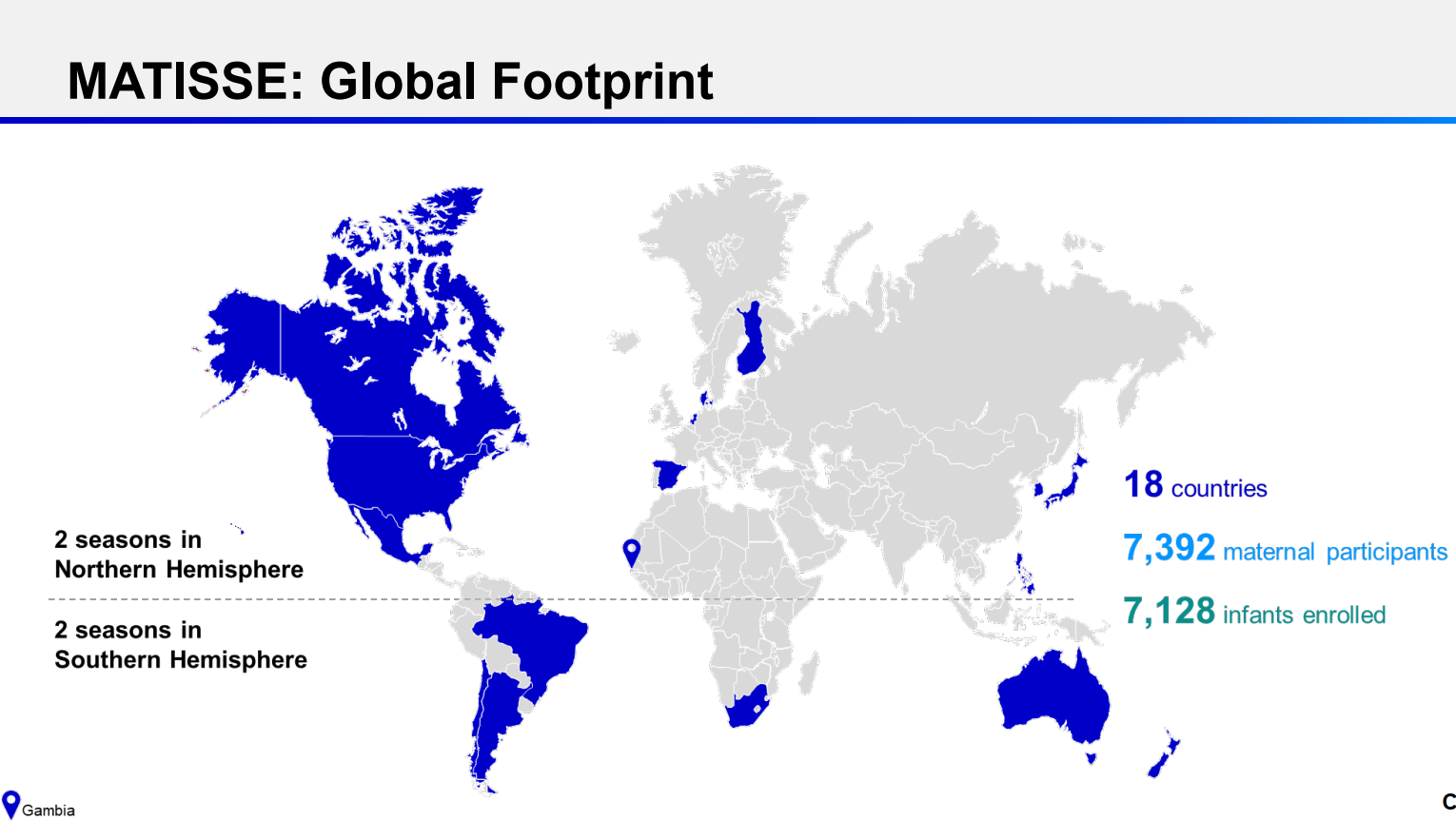 Argentina aportó el 12,4% de las gestantes incluidas
Dos temporadas de VSR
Dos hemisferios
Kampmann et al. Bivalent Prefusion F Vaccine in Pregnancy to Prevent RSV Illness in Infants. N Engl J Med. 2023 Apr 20;388(16):1451-1464.
Gestantes 
24-36 sem
Taquipnea (≥60 en <2 meses; ≥50 entre 2-12 m; ≥40 en ≥12-24 m)
Sat O2 < 95%
tiraje
FASE 3: EFICACIA
IRAB VSR+
Vacuna
(n=3.695)
Placebo
(n=3.697)
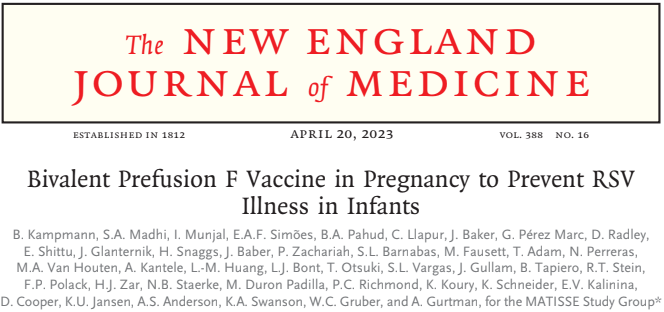 Taquipnea (≥70 en <2 meses; ≥60 entre 2-12 m; ≥50 en ≥12-24 m)
Sat O2 < 93%
Cánula nasal de alto flujo o ventilación mecánica (invasiva o no)
Ingreso a UCI  >4 horas
Falta de respuesta o inconsciencia
IRAB GRAVE VSR+
IRAB VSR+ hospitalizados
Hospitalización de pacientes con IRAB con VSR confirmado por PCR
IRAB VSR+ con requerimiento de atención médica
Caso de IRAB con VSR confirmado por PCR que requirió consulta médica
FASE 3: EFICACIA
Kampmann et al. Bivalent Prefusion F Vaccine in Pregnancy to Prevent RSV Illness in Infants. N Engl J Med. 2023 Apr 20;388(16):1451-1464.
FASE 3: EFICACIA
EFICACIA PARA PREVENIR IRAB POR VSR
EFICACIA PARA PREVENIR IRAB GRAVE POR VSR
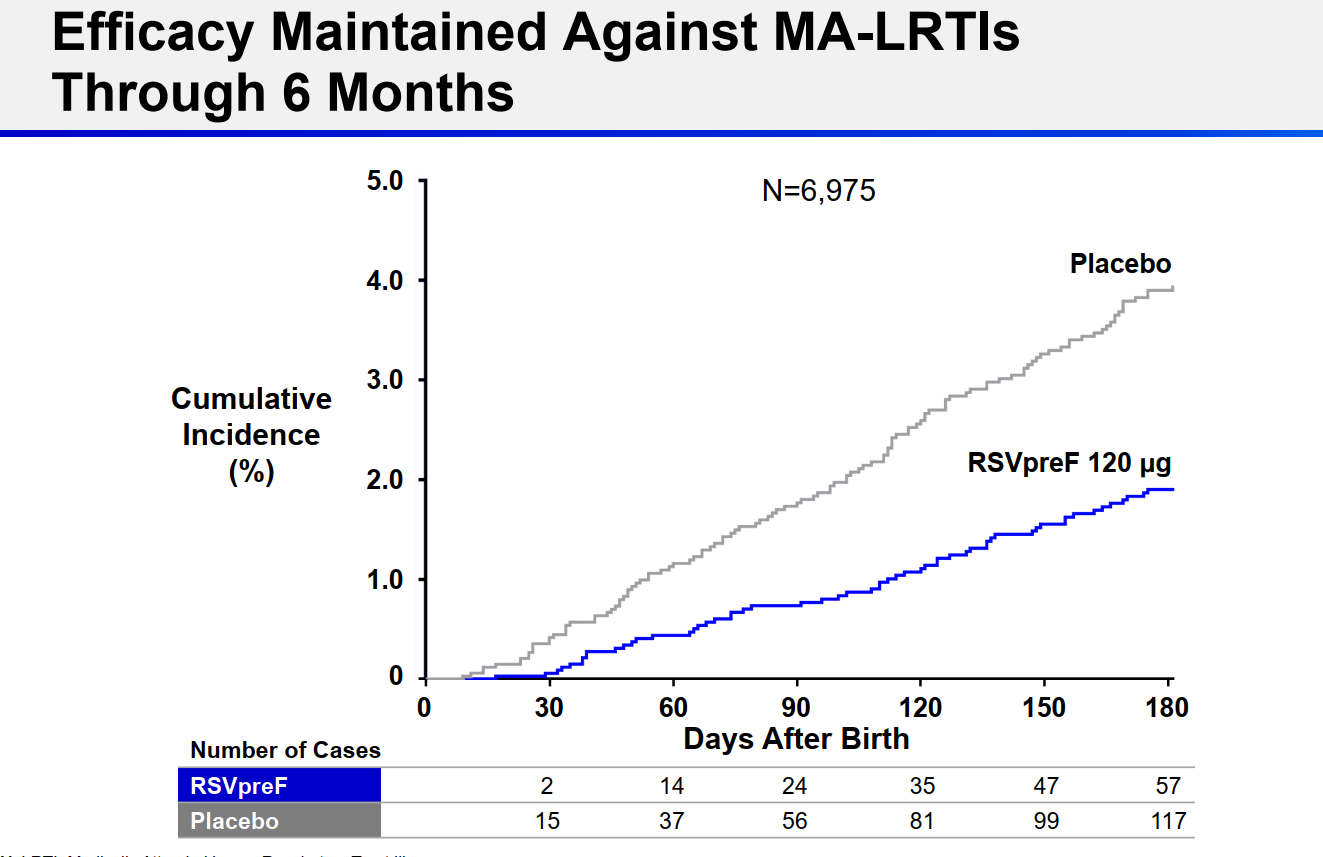 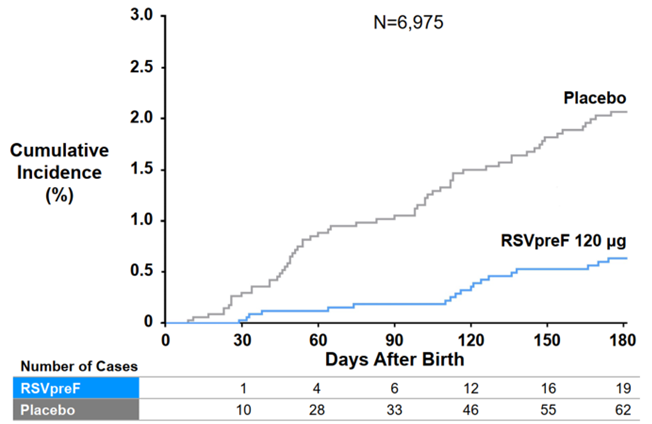 81,8 %
 (40,6-96,3)
51,3 % 
(29,4-66,8)
69,4 %
 (44,3-84,1)
57,1 % 
(14,7-79,8)
Kampmann et al. Bivalent Prefusion F Vaccine in Pregnancy to Prevent RSV Illness in Infants. N Engl J Med. 2023 Apr 20;388(16):1451-1464.
FASE 3: SEGURIDAD GESTANTES
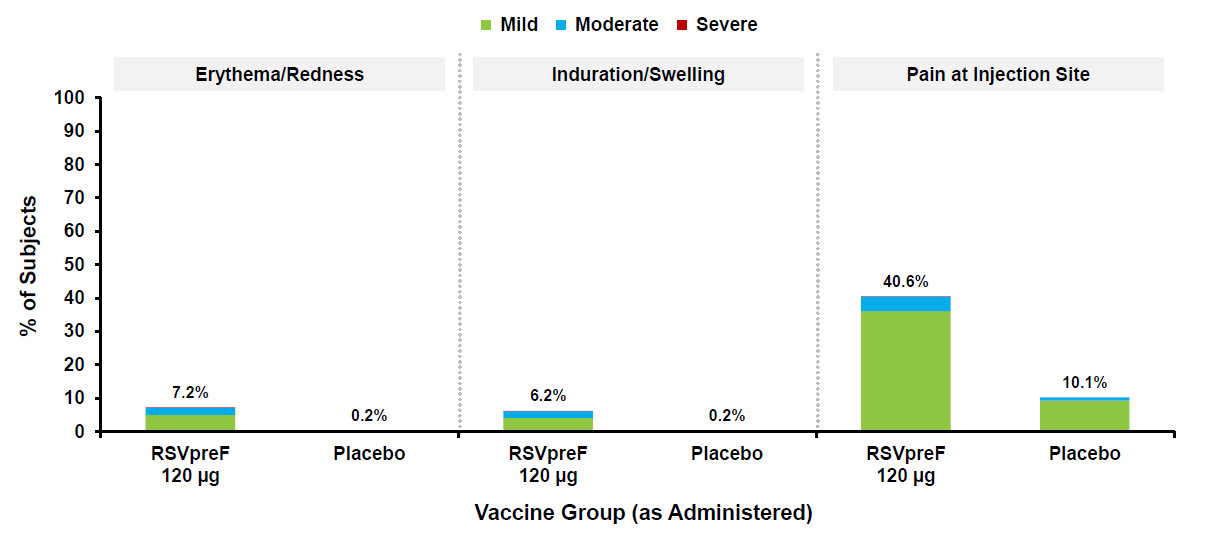 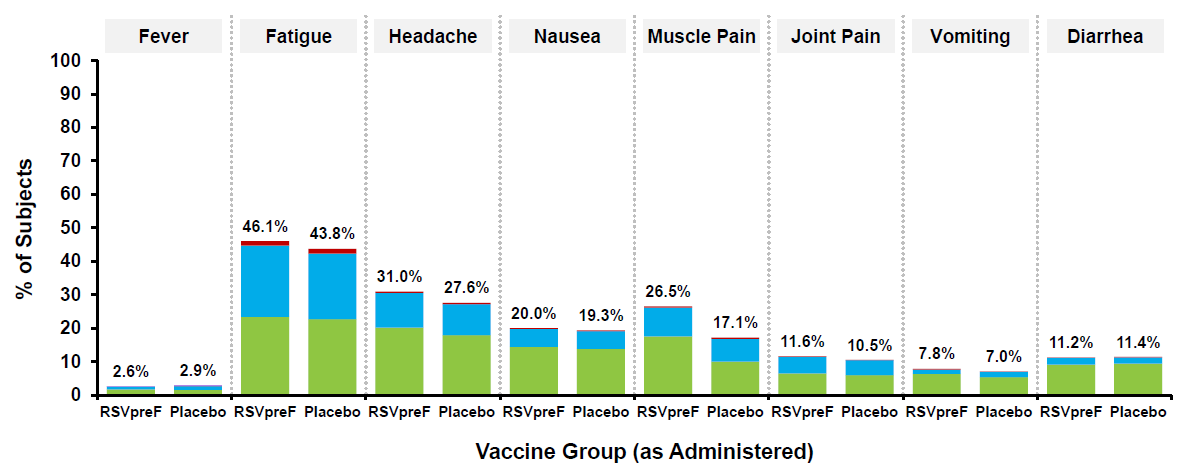 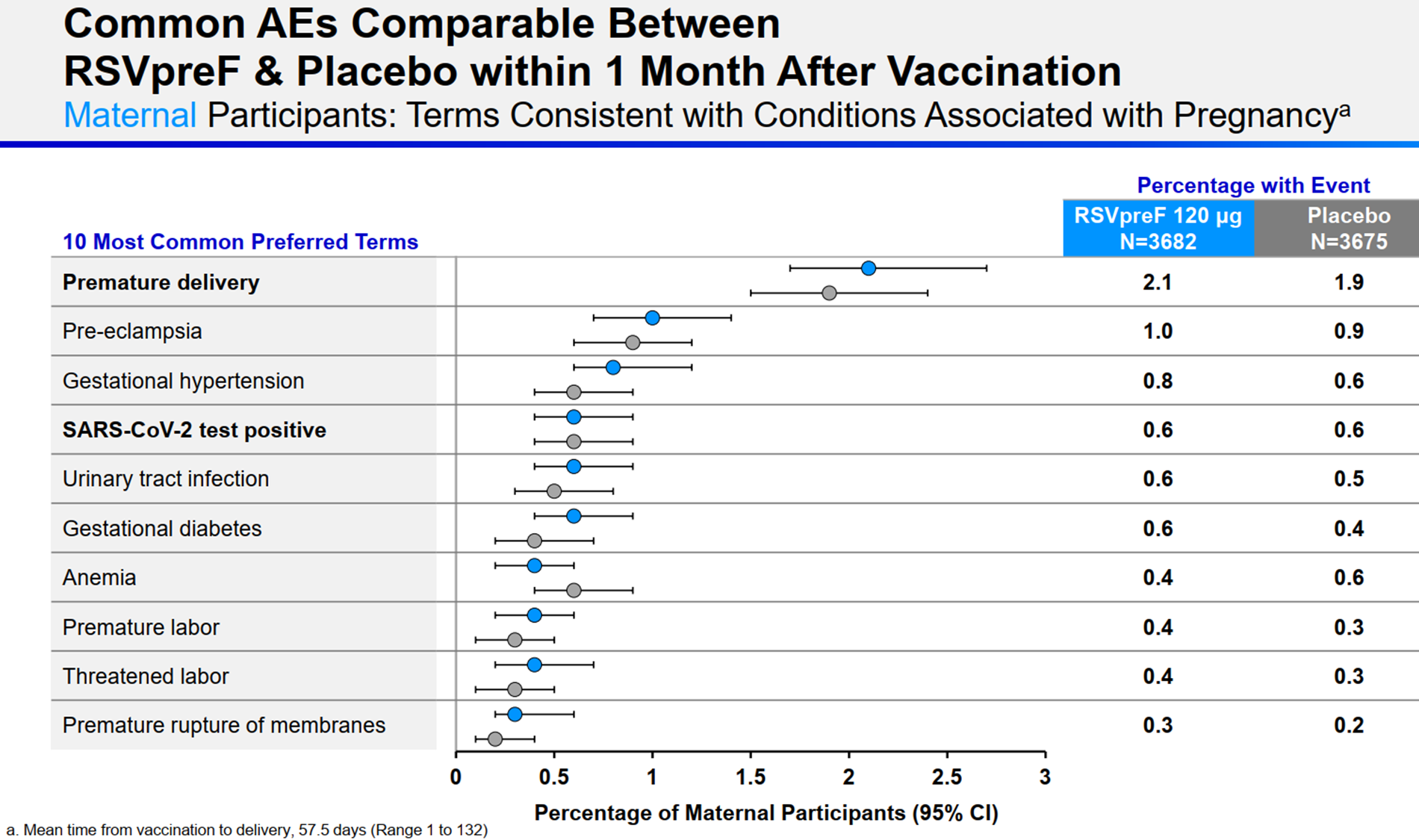 Dolor en el sitio de inyección
Induración local y eritema
Dolor muscular
Parto pretérmino, pre-eclampsia, hipertensión gestacional: no se observaron diferencias significativas
Kampmann et al. Bivalent Prefusion F Vaccine in Pregnancy to Prevent RSV Illness in Infants. N Engl J Med. 2023 Apr 20;388(16):1451-1464.
[Speaker Notes: ?? cubre más al rsv b que al rsv a?]
FASE 3: SEGURIDAD RECIÉN NACIDOS
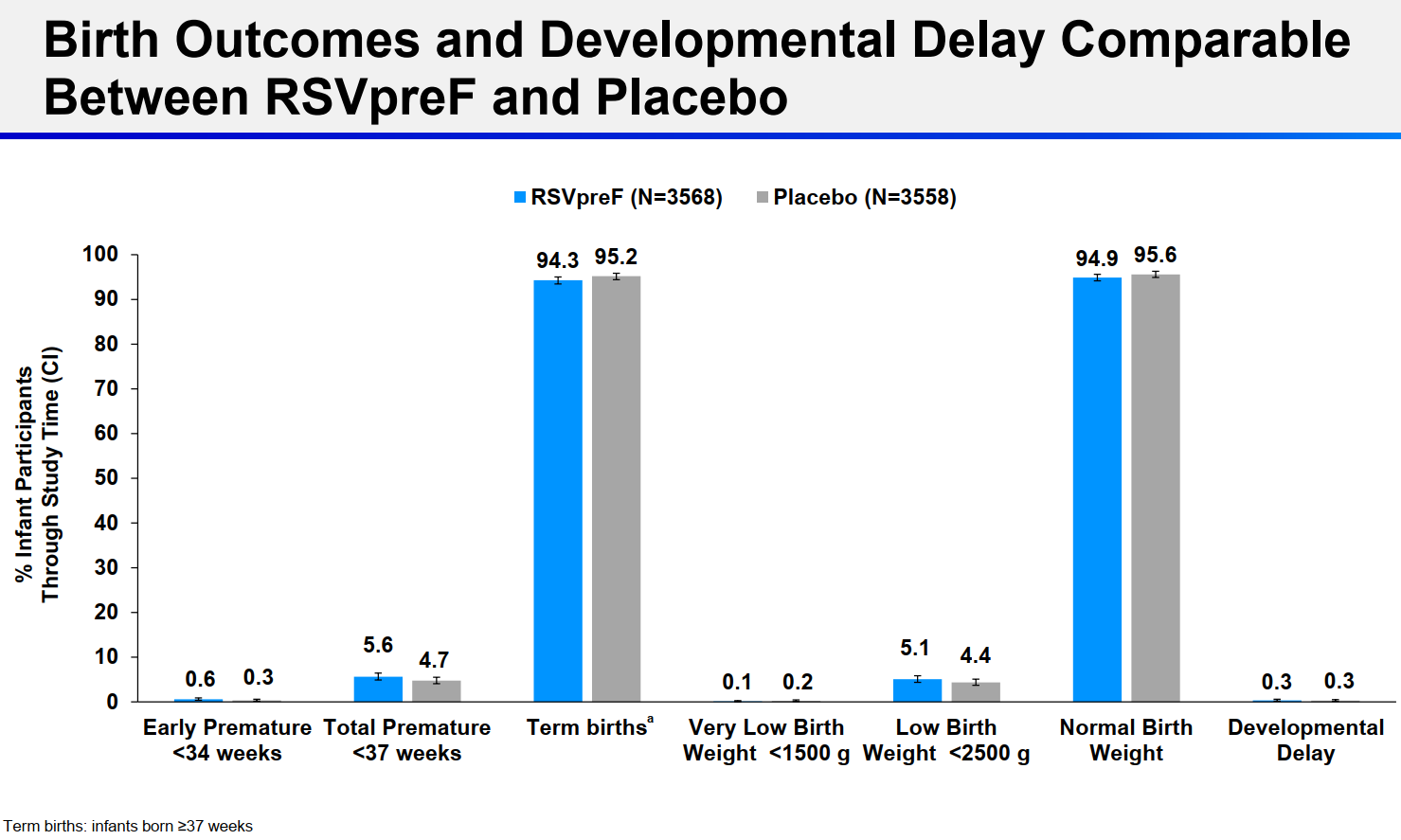 Prematurez: 5,6% (201) vs 4,7% (169): entre 34 y 37 semanas

Peso <2500g: 5,1% (181) vs 4,4% (155): entre 1500 y 2500 gr)
La mayoría de los nacimientos prematuros ocurrieron 30 días o más de después de la vacunación
Kampmann et al. Bivalent Prefusion F Vaccine in Pregnancy to Prevent RSV Illness in Infants. N Engl J Med. 2023 Apr 20;388(16):1451-1464.
[Speaker Notes: < 34 semanas 0,6% (21)  grupo vacuna vs 0,3% (12)Total de prematuros <37 semanas 5.6% (201) vs 4.7% (169)Bajo peso <2500gr 5.1% vacuna vs 4.4% placebo]
RECOMENDACIONES INTERNACIONALES
Autorización FDA (24 de Agosto 2023)
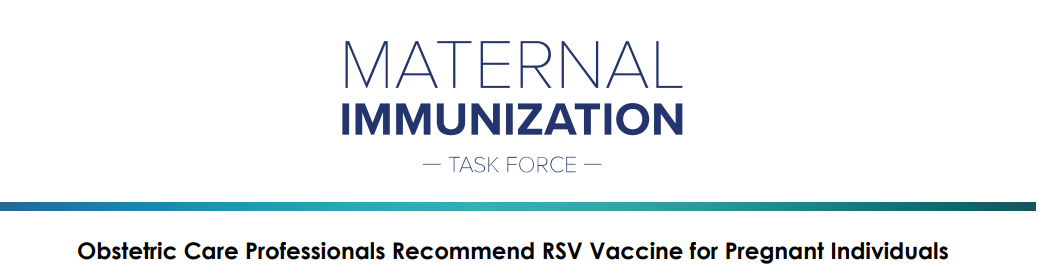 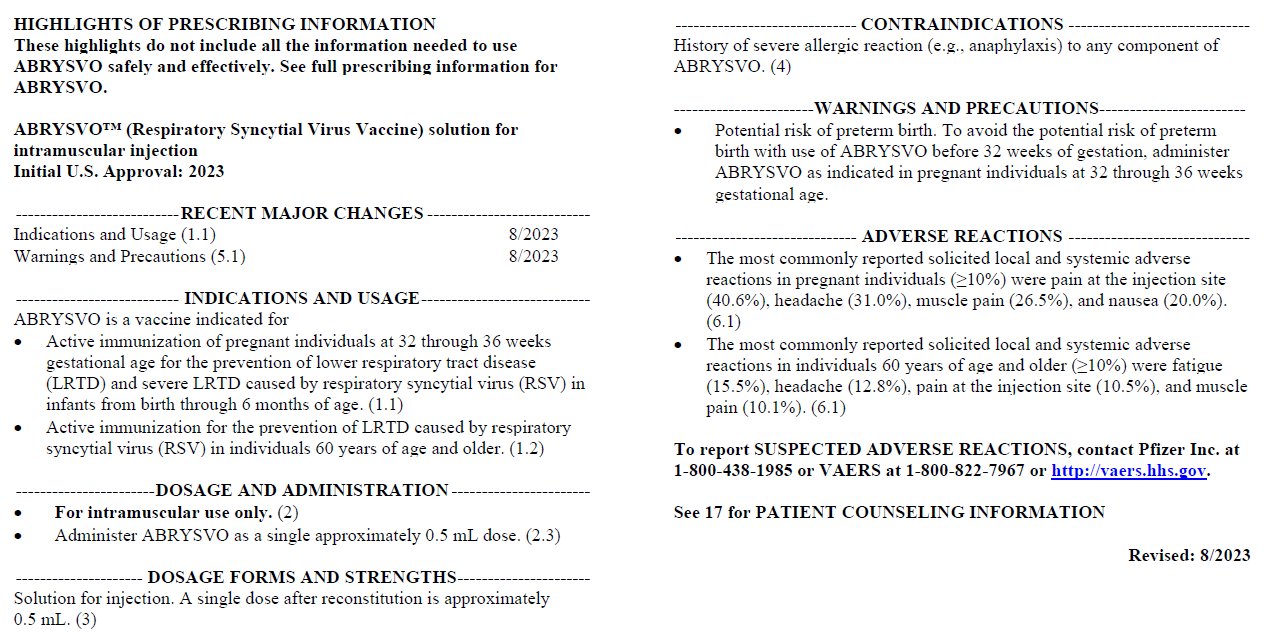 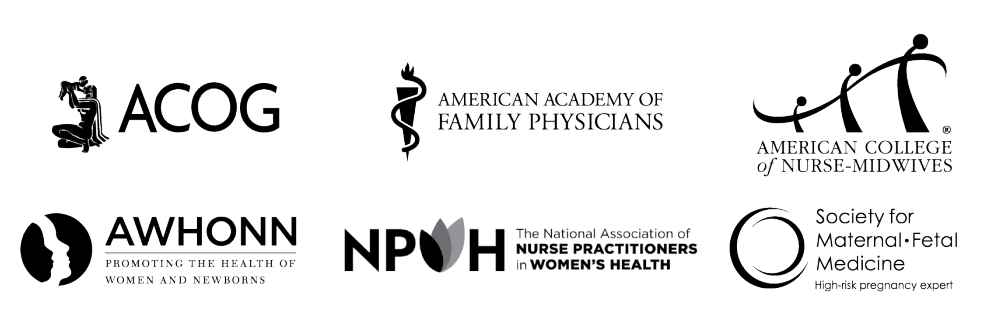 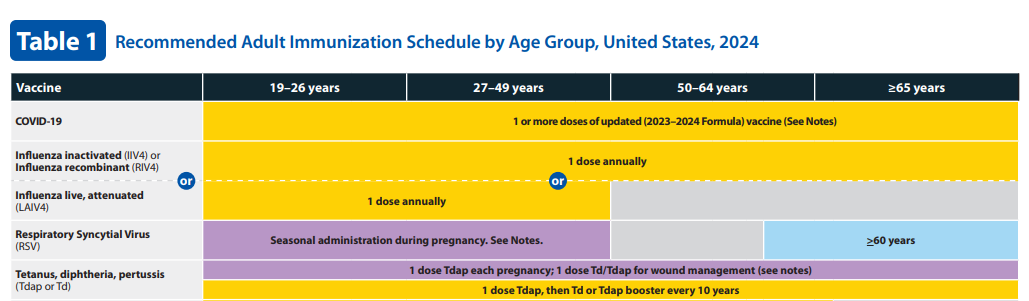 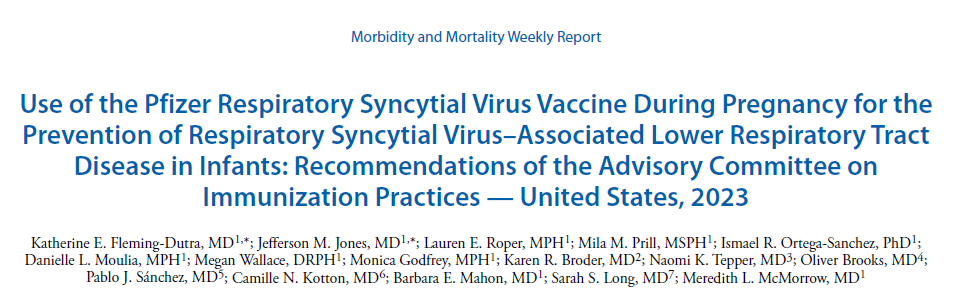 RECOMENDACIONES ARGENTINA
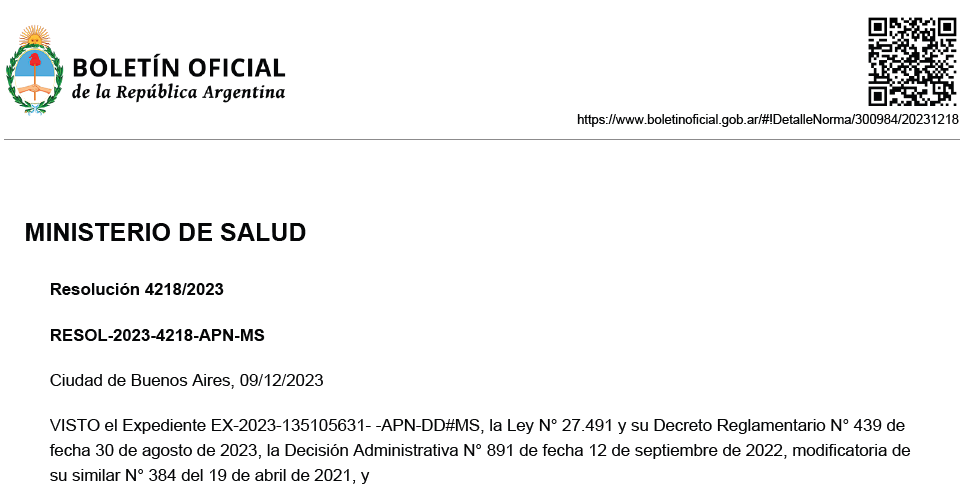 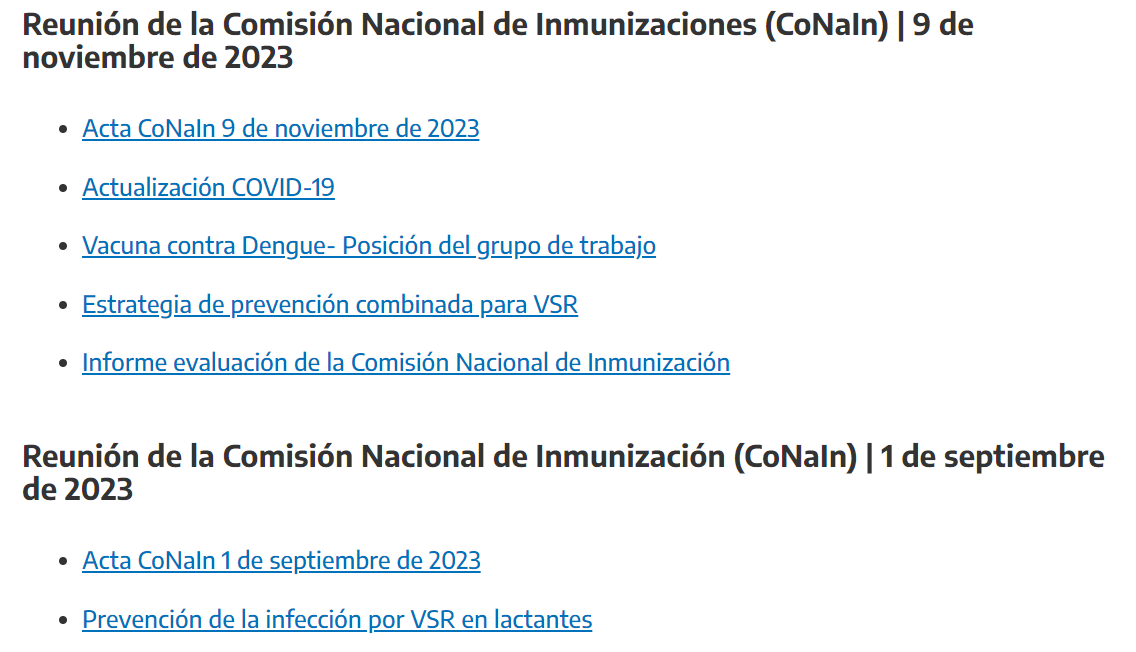 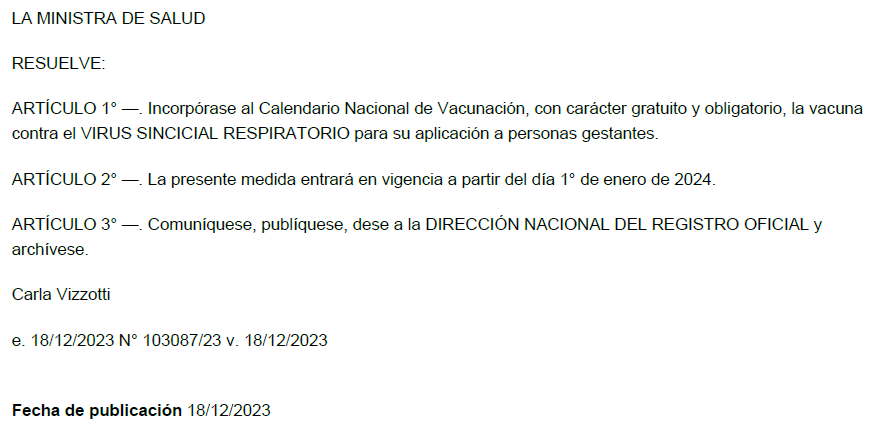 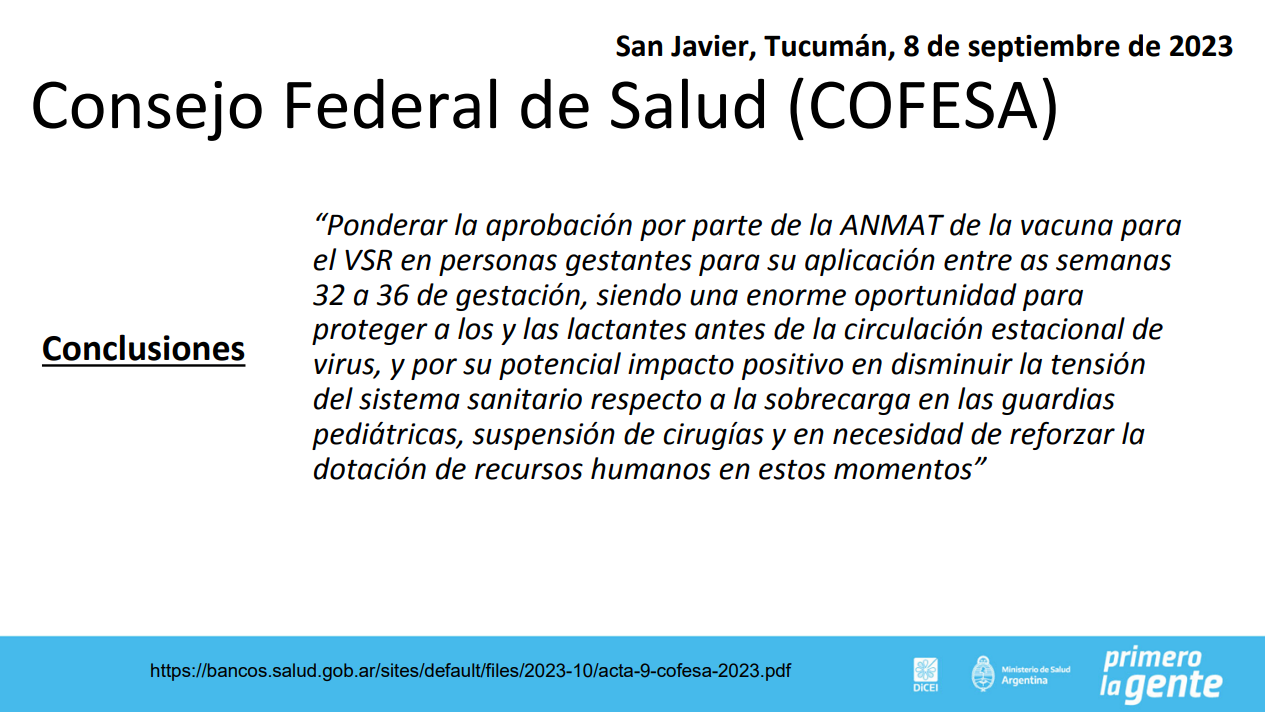 ESTRATEGIA DE VACUNACIÓN EN ARGENTINA
Prevenir todas las formas de  enfermedad del tracto respiratorio inferior causadas por el VRS en niños y niñas desde el nacimiento hasta los 6 meses de edad mediante la vacunación de las personas gestantes.
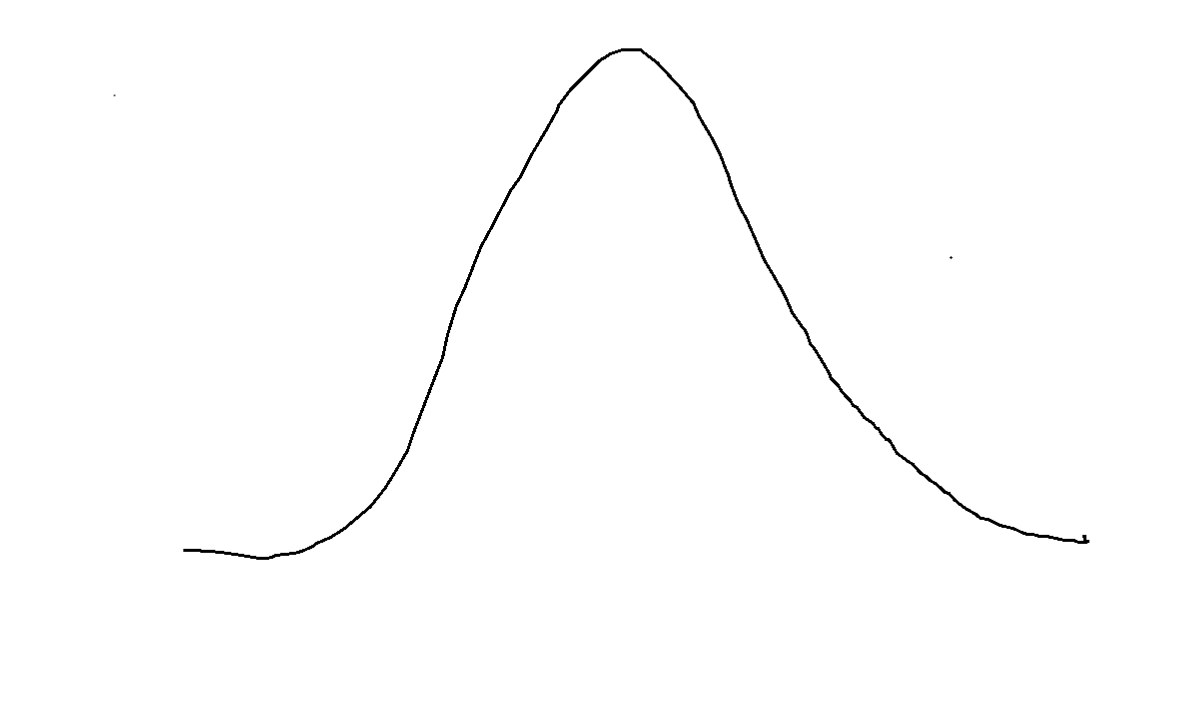 TEMPORADA DE VSR APROXIMADAMENTE DE 
ABRIL-AGOSTO
ÚNICA DOSIS ENTRE LAS SEMANAS 32 Y 36,6 DE LA GESTACIÓN.

Se aplicará un mes previo al inicio de la temporada de circulación de VSR hasta un mes previo a su finalización (1º DE MARZO).
1 mes antes
1 mes antes
1 mes antes
El inicio y finalización de la vacunación en cada temporada serán dinámicos de acuerdo con la situación epidemiológica
OBJETIVO Y CARACTERÍSTICAS DE LA VACUNA
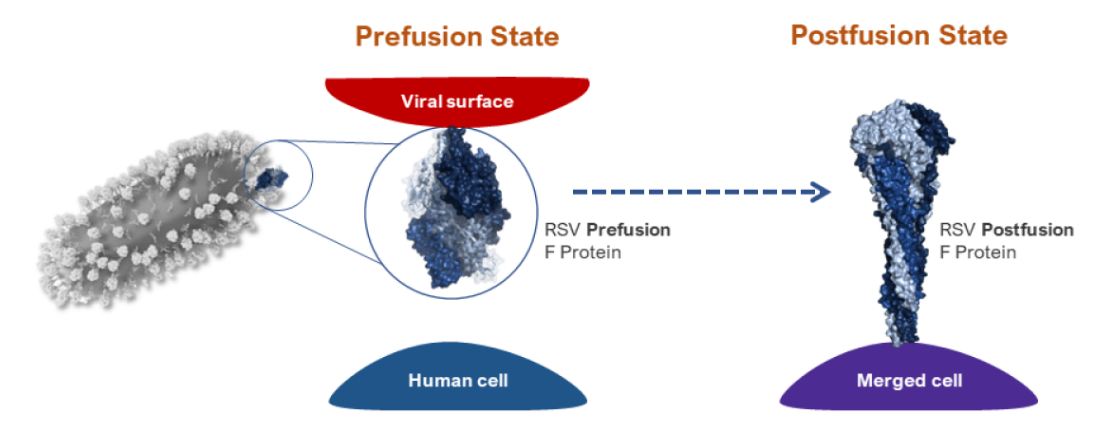 La glicoproteína F es estabilizada en la conformación de prefusión y producida en células de ovario de hámster chino mediante el uso de tecnología de ADN recombinante.
Cada dosis de 0,5 ml de solución reconstituida de vacuna recombinante bivalente contra VSR contiene:
●	60 μg de antígeno de prefusión F estabilizado del VSR del subgrupo A 
●	60 μg de antígeno de prefusión F estabilizado del VSR del subgrupo B
SITIO DE APLICACIÓN Y ESQUEMA
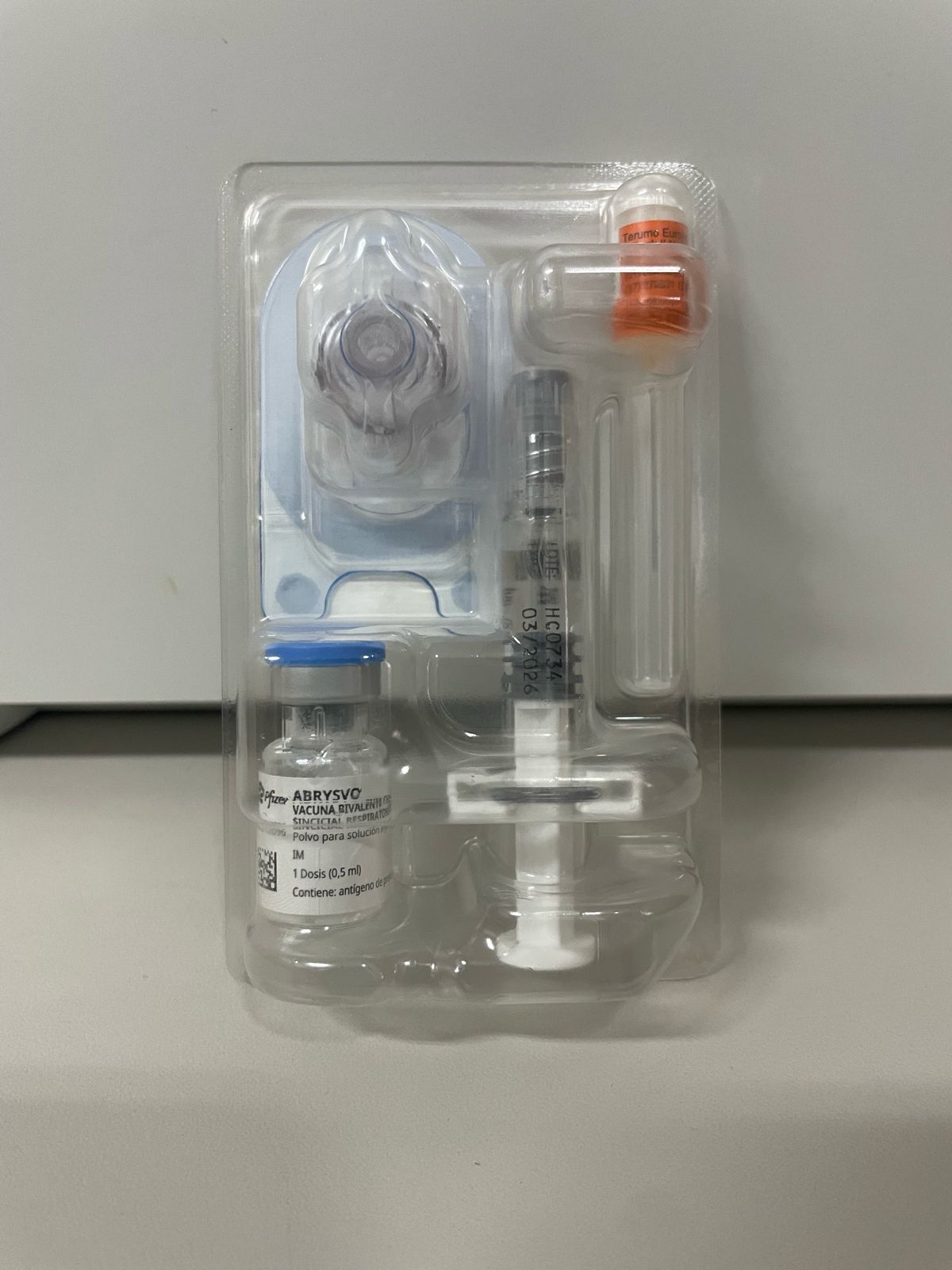 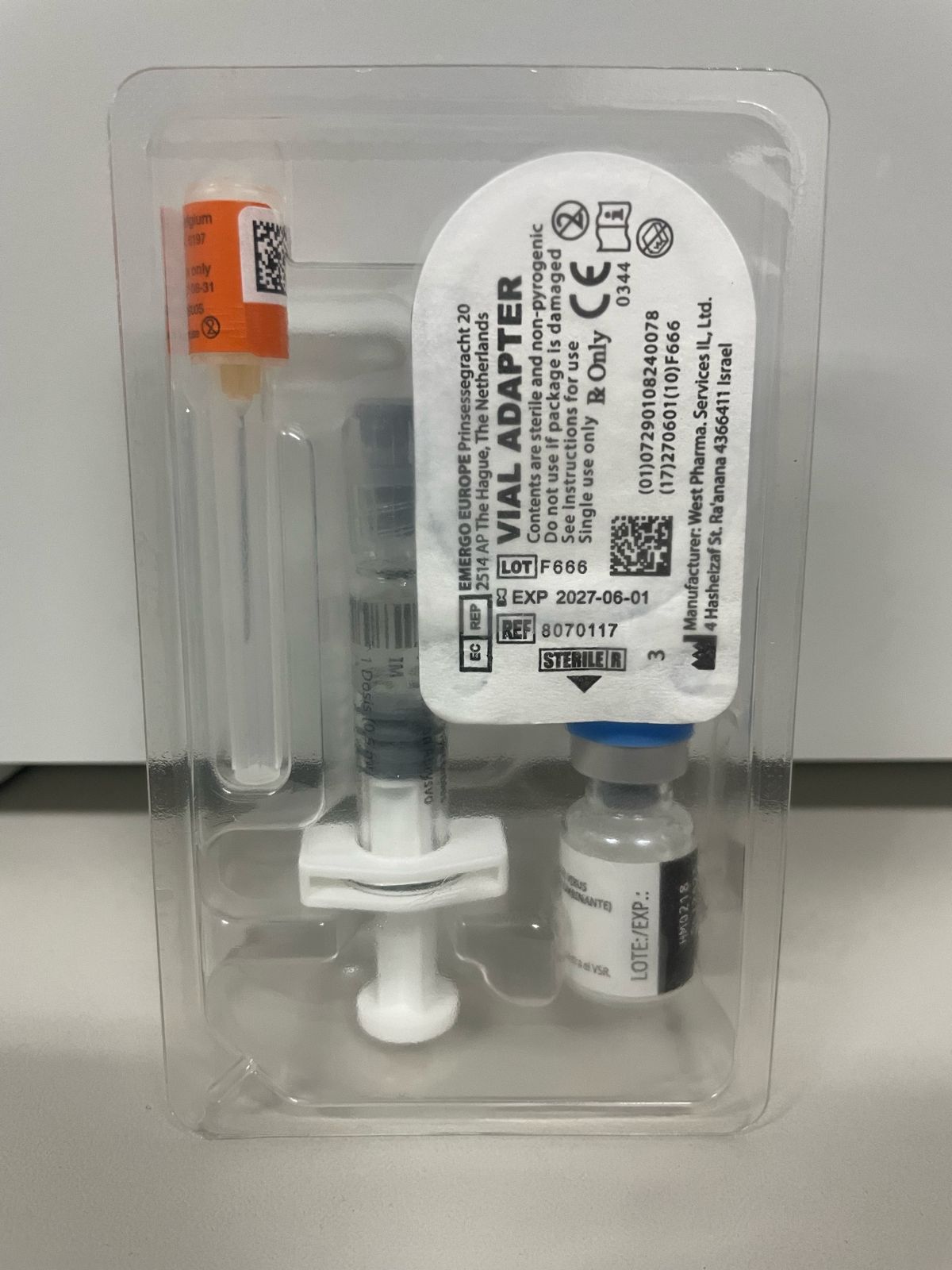 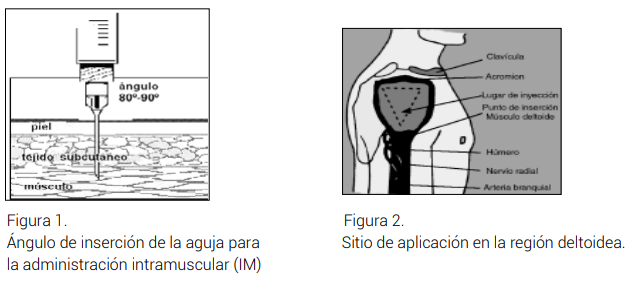 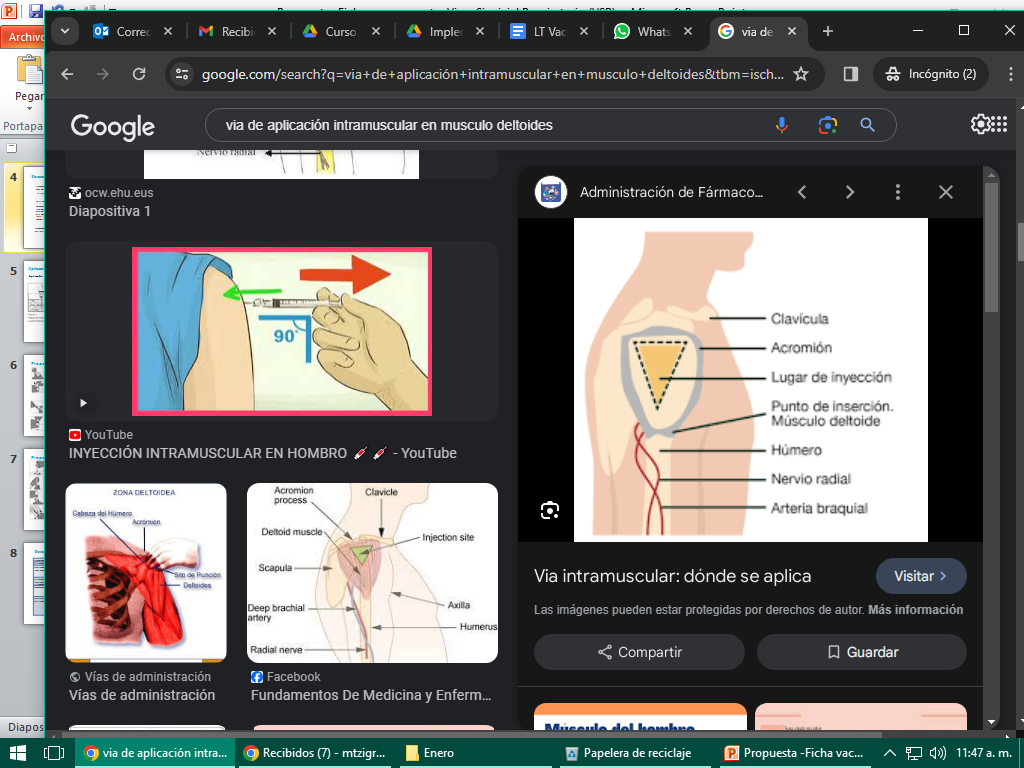 REGISTRO
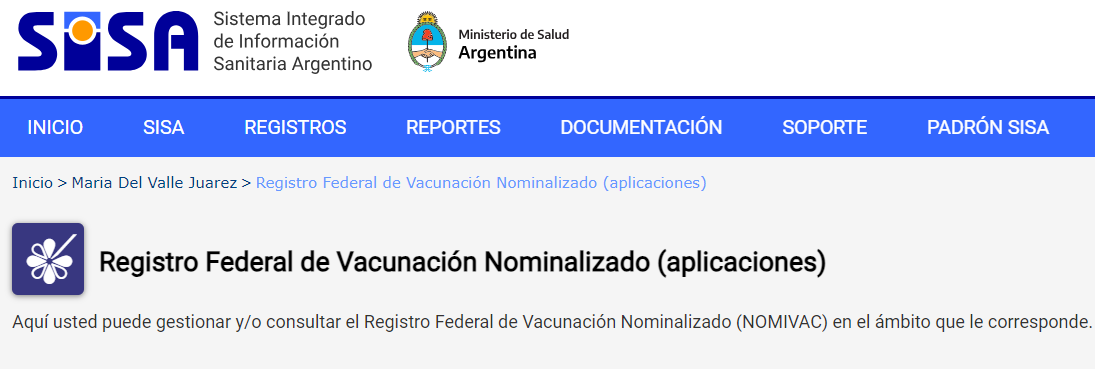 Más información en: 

https://sisa.msal.gov.ar/sisadoc/docs/050203/nomivac_registrar.jsp
Nombre de la Vacuna: “Virus sincicial respiratorio”
Condición o Motivo de Vacunación: Embarazo
Esquema: Embarazo
Dosis: “Única dosis”
EFECTOS ADVERSOS, CONTRAINDICACIONES, ADVERTENCIAS
ADVERTENCIAS

Se observó un desequilibrio numérico en los nacimientos prematuros en quienes recibieron vacuna en comparación con quienes recibieron placebo. 
Para evitar el riesgo potencial de nacimiento prematuro se indica la vacunación entre las semanas 32 y 36 de la gestación.
SEGURIDAD: EVENTOS DE INTERÉS
En el recién nacido y hasta los 6 meses
Prematuridad
Bajo peso al nacer
Bajo puntaje de APGAR (inferior a 7)
Muerte neonatal
Ictericia neonatal/hiperbilirrubinemia
Hipoglucemia
Sepsis neonatal
Distrés respiratorio
Malformaciones congénitas
Alteraciones cardíacas (defectos del septum interauricular o interventricular)
Duración del embarazo (parto prematuro)
Desprendimiento placentario
Hipertensión gestacional
Preeclampsia
Oligoamnios
Eventos trombóticos
Muerte fetal
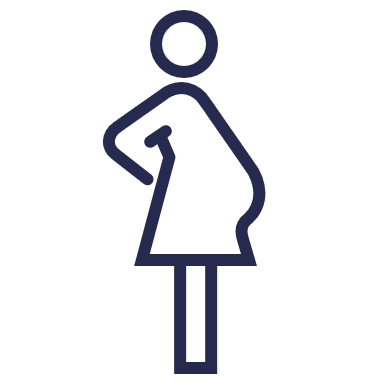 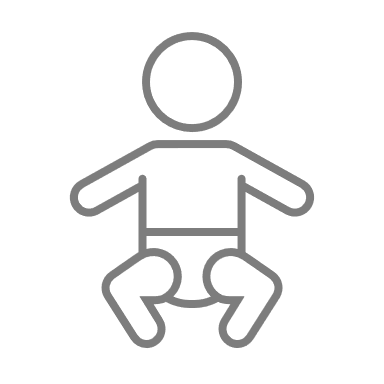 La notificación debe ser  realizada por el personal de salud que asiste al supuesto evento. https://sisa.msal.gov.ar/sisa/#sisa
MATERIAL DE CAPACITACIÓN DISPONIBLE
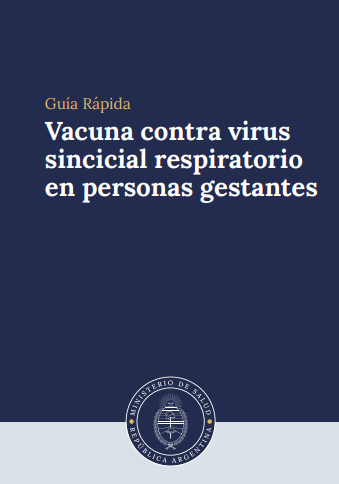 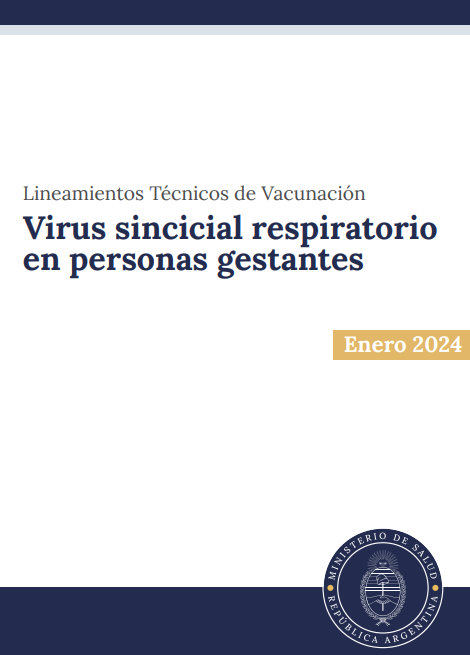 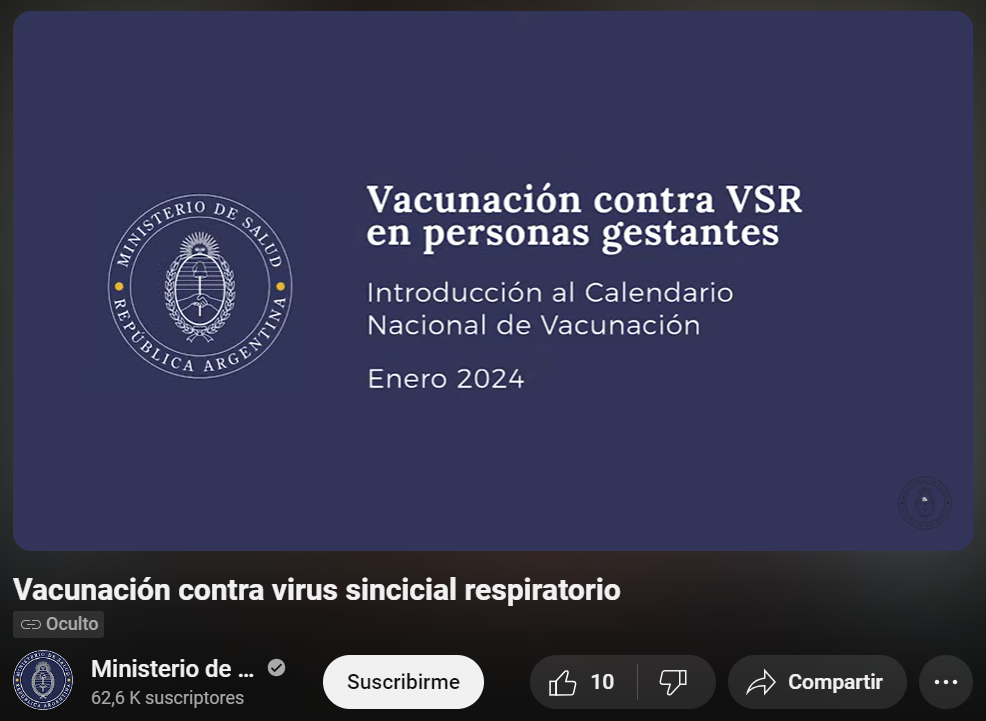 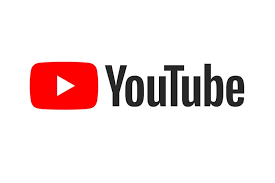 https://bancos.salud.gob.ar/sites/default/files/2024-02/guia-rapida-vsr.pdf
https://youtu.be/JdGdMkmYM3E
https://bancos.salud.gob.ar/sites/default/files/2024-02/lineamientos-vsr.pdf
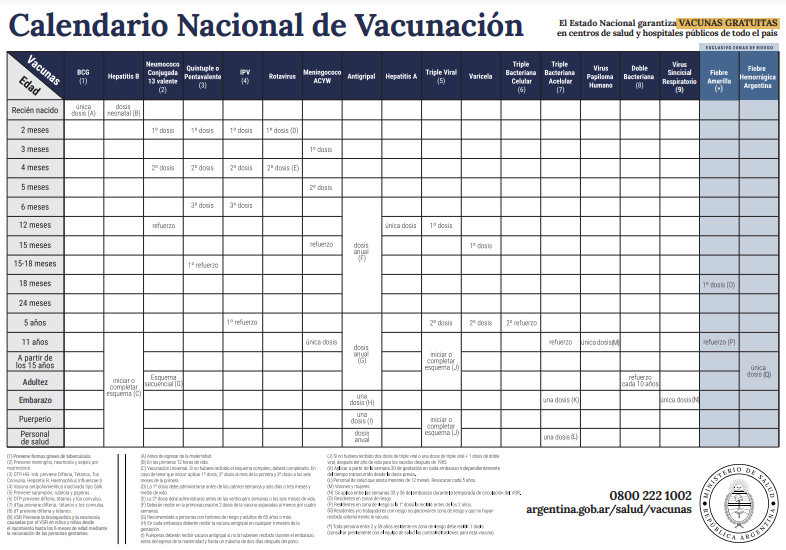 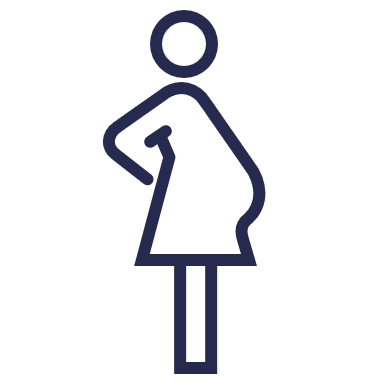 Vacunas durante la gestación
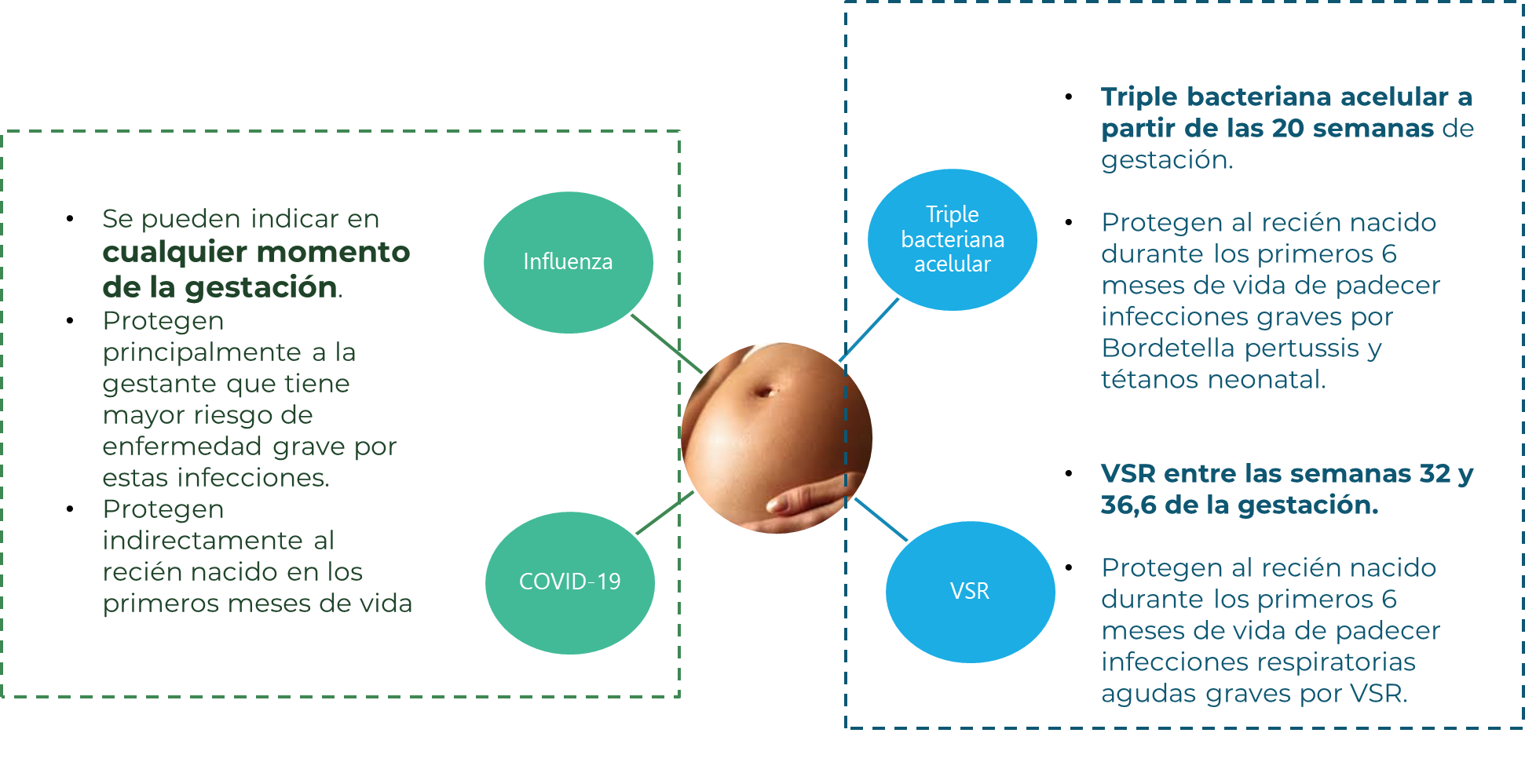 Gracias
María del Valle Juarez
mavijuarez@gmail.com